Tiết 20 - BÀI 7: PHÒNG, CHỐNG BẠO LỰC GIA ĐÌNH( tiếp)
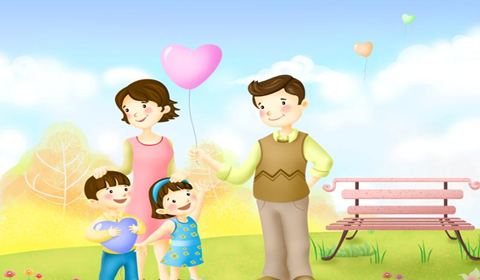 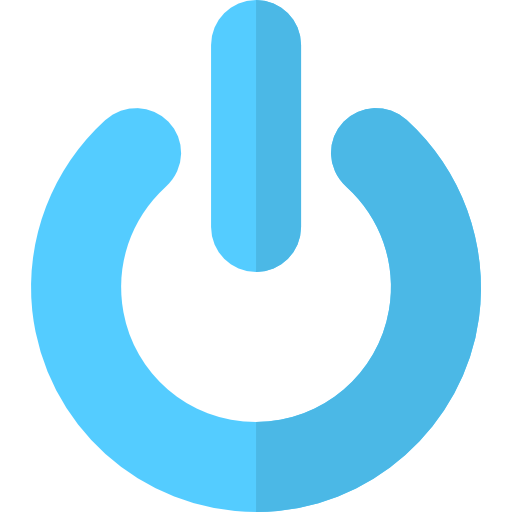 Hoạt động 1
KHỞI ĐỘNG
Đây là câu ca dao nào?
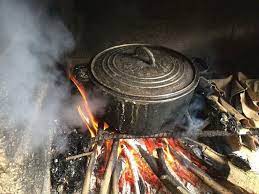 “Chồng giận thì vợ bớt lời
Cơm sôi bớt lửa chẳng đời nào khê”.
Đây là câu ca dao nào?
“Khôn ngoan đối đáp người ngoài
Gà cùng một mẹ chớ hoài đá nhau”
Đây là câu ca dao nào?
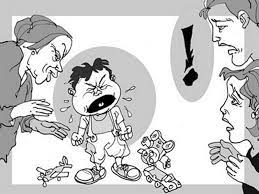 “Cá không ăn muối cá ươn
Con cãi cha mẹ, trăm đường con hư”
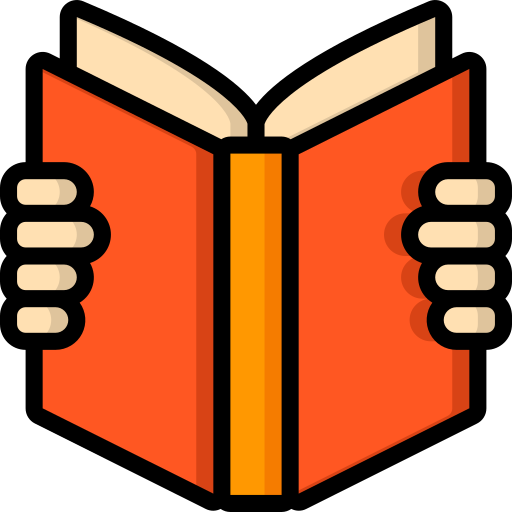 Hoạt động 2
I. KHÁM PHÁ
Qua các trường hợp ở mục 1, em hãy cho biết ai vi phạm, ai là nạn nhân của hành vi vi phạm pháp luật về phòng, chống bạo lực gia đình.
THẢO LUẬN NHÓM(PHIẾU HỌC TẬP)THỜI GIAN: 3 PHÚT
+ Nhóm 1: Căn cứ vào Điều 3. Hành vi bao lực gia đình (trích) hãy vẽ 1 bức tranh về các hành vi bạo lực gia đình.
+ Nhóm 2: Căn cứ vào Điều 5. Những hành vi bị nghiêm cấm Trình bày theo hình thức “Tôi là phóng viên nhỏ” hỏi đáp các bạn trong lớp sau đó treo sơ đồ tư duy những hành vi bị nghiêm cấm.
+ Nhóm 3: Căn cứ vào  Điều 9. Quyền và trách nhiệm của người bị bạo lực gia đình. HS làm bài tập 4(SGK/Trang 47) .
+ Nhóm 4: Căn cứ vào Điều 10. Trách nhiệm của người có hành vi bạo lực gia đình. Và điều 41. Xử lí vi phạm pháp luật về phòng chống bạo lực gia đình. Học sinh chuẩn bị 1 video tòa tuyên án về hành bị bạo lực gia đình. Suy ra nội dung.
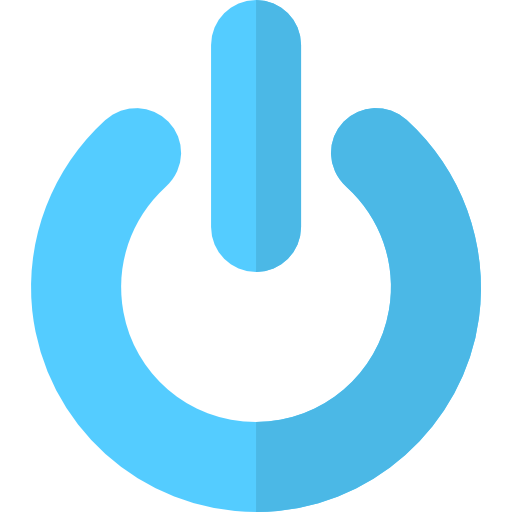 II. LUYỆN TẬP
Bài tập  1. Em có đồng tình hay không đồng tình với ý kiến nào dưới đây?Vì sao?
A, Vợ, chồng xô xát không phải là bạo lực gia đình
B, Bố mẹ có quyền đánh con khi con không vâng lời
C, Người chồng có quyền kiểm soát về kinh tế trong gia đình
D, Bạo lực gia đình là chuyện nội bộ, không ảnh hưởng đến xã hội
E, Bạo lực gia đình không c hỉ ảnh hưởng ở hiện tại mà hệ lụy kéo dài đến tương lai.
Trả lời:
- Ý kiến a) Không đồng tình. Vì: hành vi xô xát (xung đột, va chạm) giữa vợ, chồng là một biểu hiện của bạo lực gia đình.
- Ý kiến b) Không đồng tình. Vì: hành vi đánh đập con cái (khi con không vâng lời) cũng là một biểu hiện của bạo lực gia đình (bạo lực về thể chất).
- Ý kiến c) Không đồng tình. Vì: việc kiểm soát kinh tế trong gia đình của người chồng cũng là một biểu hiện của bạo lực gia đình (bạo lực về kinh tế).
- Ý kiến d) Không đồng tình. Vì: bạo lực gia đình để lại nhiều hậu quả cho mỗi cá nhân, gia đình và xã hội.
- Ý kiến e) Đồng tình. Vì: bạo lực gia đình gây những ảnh hưởng nghiêm trọng, phức tạp và lâu dài cho mỗi cá nhân, gia đình và xã hội
Tình huống (Sắm vai)
Tình huống : Bạn X sống trong gia đình ba thế hệ gồm có ông bà nội, bố mẹ, bạn X và em trai. Các thành viên trong gia đình luôn hoà thuận, vui vẻ với nhau. Ông bà nội dù đã lớn tuổi nhưng vẫn luôn yêu thương, chăm sóc cho nhau và thường xuyên dạy dỗ con cháu những điều hay, lẽ phải. Bố của bạn X là người có tư tưởng cởi mở nên luôn sẵn sàng chia sẻ công việc gia đình với vợ và luôn cố gắng dành thời gian cho các con. Mỗi ngày, cả nhà bạn X thường ăn tối cùng nhau trong bầu không khí ấm áp của tình thân. Do mỗi người đều tôn trọng và quan tâm lẫn nhau nên gia đình bạn X luôn ngập tràn hạnh phúc, tiếng cười. Bạn X luôn tự hào và hay kể với bạn bè về gia đình mình.
Câu hỏi:
- Theo em, gia đình bạn X đã làm gì để không xảy ra bạo lực gia đình?
- Em rút ra được bài học gì để áp dụng cho bản thân và gia đình mình?
Trả lời
- Để không xảy ra tình trạng bạo lực gia đình, các thành viên trong gia đình bạn X đã luôn yêu thương, quan tâm, chăm sóc, tôn trọng và giúp đỡ lẫn nhau.
- Bài học cho bản thân:
+ Quan tâm, chia sẻ, yêu thương, tôn trọng và gắn bó với các thành viên trong gia đình.
+ Thực hiện đúng những quy định của pháp luật về quyền và nghĩa vụ của công dân trong gia đình.
+ Lên án, phê phán những hành vi bạo lực gia đình.
+ Trang bị kiến thức, kĩ năng về phòng, chống bạo lực gia đình.
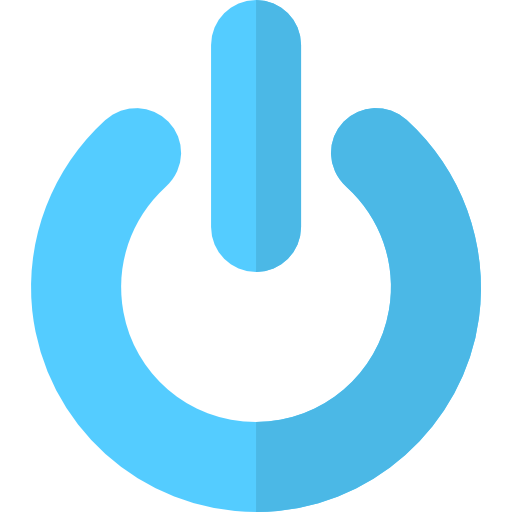 III. VẬN DỤNG
* GV giao bài tập vận dụng: 
 Em hãy cùng các bạn trong nhóm xây dựng và biểu diễn một tiểu phẩm về chủ đề “Phòng, chống bạo lực gia đình”
  Hướng dẫn giao nhiệm vụ về nhà (chuẩn bị nội dung 3. Cách phòng, chống bạo lực gia đình )
Phiếu học tập:
 1. Nêu các cách phòng, chống bạo lực gia đình: Trước khi xảy ra bạo lực, Khi xảy ra bạo lực, Sau khi xảy ra bạo lực.
2. Hoàn thiện tiểu phẩm về chủ đề   “ Phòng, chống bạo lực gia đình” để tiết sau trình bày.